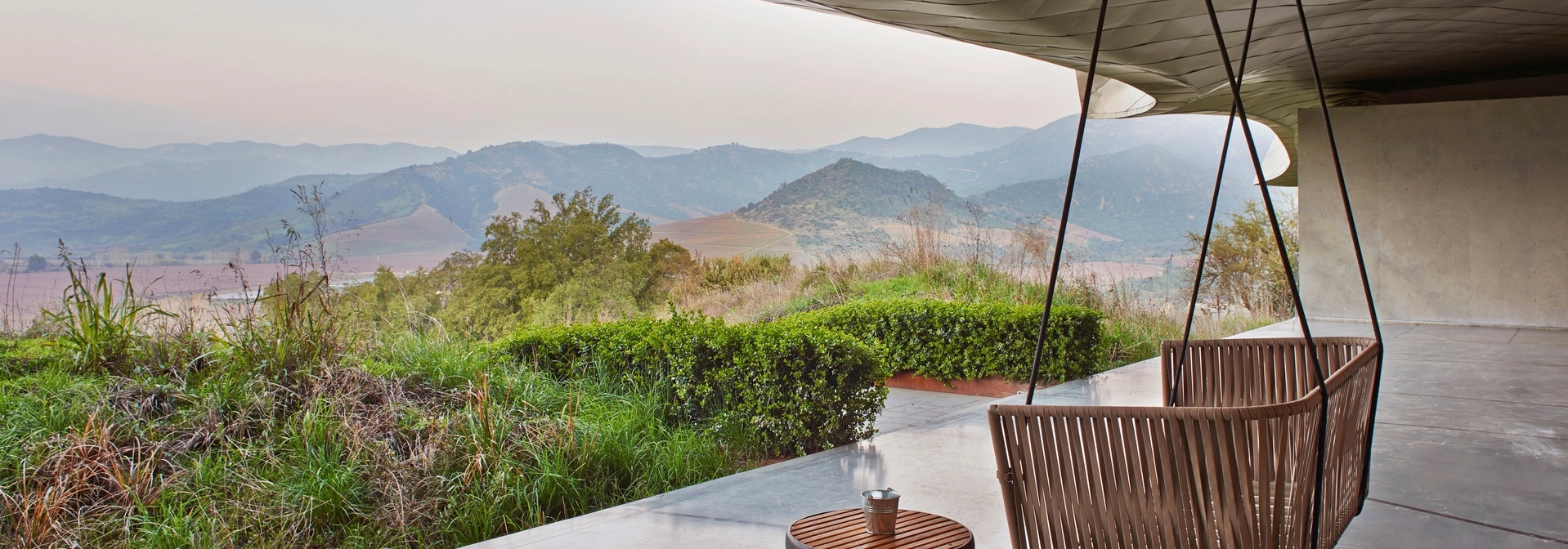 From high expectations to huge disconnections: how can personal tutoring deal with a problem like student disengagement?
From high expectations to huge disconnections: how can personal tutoring deal with a problem like student disengagement?
Vicky Martin, Senior Lecturer 
Catherine Shephard, Reader 
Manchester Law School
Background
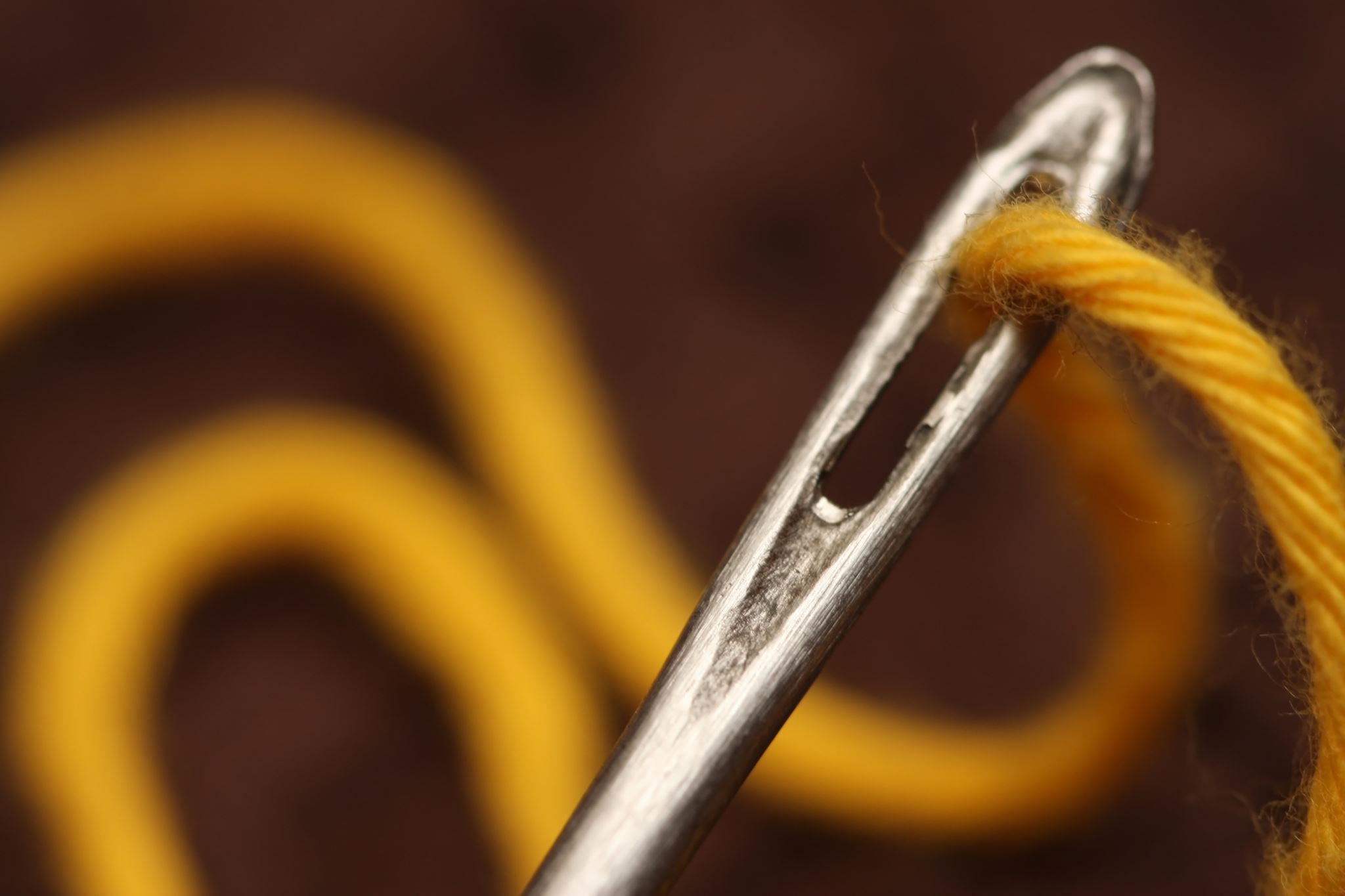 Shephard, C., Burns, N., Martin, V., Regan, M., Wilson, P. (2023) ''We’re not in Kansas anymore': identifying our ‘New Normal’ in Legal Education.' In Annual Conference of the Socio-Legal Studies Association 2023. Ulster University, 4/4/2023 - 6/4/2023.
Two x 2yr Developing Educational Excellence projects (Boyer, 1990)
Transitions (Shephard)
Personal Tutoring (Martin)
Outcomes impactful on:
Transition, student experience, graduate outcomes
WP/ HE policy agendas
Manchester Met
Large, popular
Home, 1st Gen, POLAR, BAME, Vocational, Foundation
Centralised student services (Picton and Kahu, 2022)
New Normal?
Attendance
Engagement
Confidence
Connection
Wellbeing
Mental health




HR
Technology
Assessment
Grade inflation
Academic Misconduct
AI
Attainment gaps
Deregulation
Widening Participation
CLE



Cost of living
Internationalisation
Globalisation
Findings from Shephard, C., Burns, N., Martin, V., Regan, M., Wilson, P. (2023) ''We’re not in Kansas anymore': identifying our ‘New Normal’ in Legal Education.' In Annual Conference of the Socio-Legal Studies Association 2023. Ulster University, 4/4/2023 - 6/4/2023.
What is disengagement?
Not as simple as non–attendance, students can be attending and still be disengaging
Often non-attendance is the most overt symptom
Can also include: not participating in sessions or the course as a whole; not engaging with course material; not reading emails; not submitting assessments
These later factors tend to be a better indicator of disengagement than simple attendance data
Barriers to student engagement: why do students disengage?
Disengagement is multi-faceted and intersectional
Can look at individual psychological, sociological, psychosocial issues and academic trust (Kharouf 2015, Jones 2021)
Any of these can lead to alienation and then disengagement
It can be argued that massification and marketisation have led to more instances that lead to alienation and disengagement
Factors increasing the likelihood of disengagement
External Factors
Massification and marketisation (Smith 2025, Marginson 2024, Saito 2011)
Success of the widening participation agenda
COVID (Shephard, Martin et al 2023)
Ongoing financial crisis
Internal Factors: Student perception
Feeling unseen and not valued (Adigun 2024)
Feeling they do not fit in never mind belong
Feeling they are disconnected to their course or university
Diversity and Disengagement
Over last 20 years far more “studying from home students”. Over 1/3 pre COVID, the figure is even greater now
Large proportion of students with mental health issues (probably 1 in 3)
Significant number of students who are neurodivergent (estimated 1 in 7 adults)
The majority of students also work (69%)
Does diversity impact on engagement?
Does the HE sector need to adapt? 
Government policies?
What is the solution?
A multi-faceted problem requires a multi-faceted response
Personal tutoring should be at the front line of that response
Research shows students want to feel connected to their course and that they belong
They want more personal contact (Stephen et al., 2008)
Personal tutoring is the way to do that
Caring, community or connection, and priority
These are key themes in the literature around disengagement and around effective personal tutoring
My research confirms these as crucial to engagement and effective personal tutoring
There is a dichotomy for students: they want to connect and be part of a community, but many have competing priorities
(Transitions project considering interventions to support good decision making)
Metrics and Data
Manchester Law School has approximately 70 staff and over 1500 students on its undergraduate and postgraduate professional and academic programmes 
The survey and semi structured interviews used to collect data in this project was open to all current staff and students
285 students completed the survey
50 staff completed the survey
10 students took part in the semi-structured interviews
10 members of staff took part in the semi–structured interviews
Theme Generation and Development
Common issues for staff and students
Individual stakeholder issues
Individual Staff issue 
Grey - lack of confidence: the need for greater support and training around managing expectations, managing boundaries and the needs of a changing student body
Individual Student Issue
Purple – students need to feel safe, seen and valued. They want to feel they are part of a community and have someone on their side who cares about them, will look out for and check in with them (Staff did identify some of this as well)
Yellow -need to have a system that allows for consistency and to be able to build a meaningful personal relationship 
Green – systemic/ organisation issues that prevent effective provision such as lack of recognition/ undervalued/ lack of resource/ workloading/ time/ timetabling (some overlap with above re size of groups)
Blue – clear that the role is about lots of aspects of support, both staff and students agree the role encompasses academic and professional advice as well as pastoral, wellbeing and career related support
Red – lack of engagement (Staff said this about students, but students also raised this about staff. There is a symbiotic relationship. If the personal tutor is not engaged and motivated, students will disconnect)
Institutional factors causing disengagement
Students
Staff
Timetabling that does not fit in with other responsibilities 
Last minute changes
Feeling unseen or unheard
Feeling that they do not belong here nor fit in
Fear of being judged/ that they are not good enough
Unrealistic workloading
Lack of time
Lack of resources
Lack of confidence/ training
Lack of support
The work is not valued/ academic housework (Järvinen and Mik-Meyer 2025)
Key findings from my research
Staff and students want the same thing: a personal connection between tutor and tutee with effective, purposeful provision 
There is a symbiotic relationship: if staff are not engaged then students will disconnect
Student expectations of personal tutoring are actually quite low
Staff identify some issues that prevent them being effective: confidence and training are key, these need addressing to support staff engagement
What can we do as personal tutors to build connections and reduce disengagement?
Key issues that students described as essential to be an effective personal tutor:
“a support network like your first point of contact for any type of support or question”
“Just someone to listen and to point me in the right direction”
“Just being available and responding to emails”
“Being checked in on as well by tutors, not having to go to them…tutors reaching out to see if I'm OK” 
“You can just ask them pretty much anything and they will point you in the right direction. That sort of thing. So, first port of call.”
“Someone to talk to, to be the first port of call”
“Having someone to email/go to when you’re now sure what department to go to regarding needing further help etc.”
All link to connection, being seen and heard
All are basic – there is not a high expectation from students
Enhancing that sense of connection to enhance engagement
We need to build and nurture connection and trusting personal relationships
One to one meetings
Also need group sessions to build connections with peers
Make meetings and sessions relevant and purposeful
Work with students to co-create what they want: further building the relationship and connection
Try coaching and mentoring approaches: particularly useful to encourage self-efficacy (Bleasdale and Humphries, 2019)
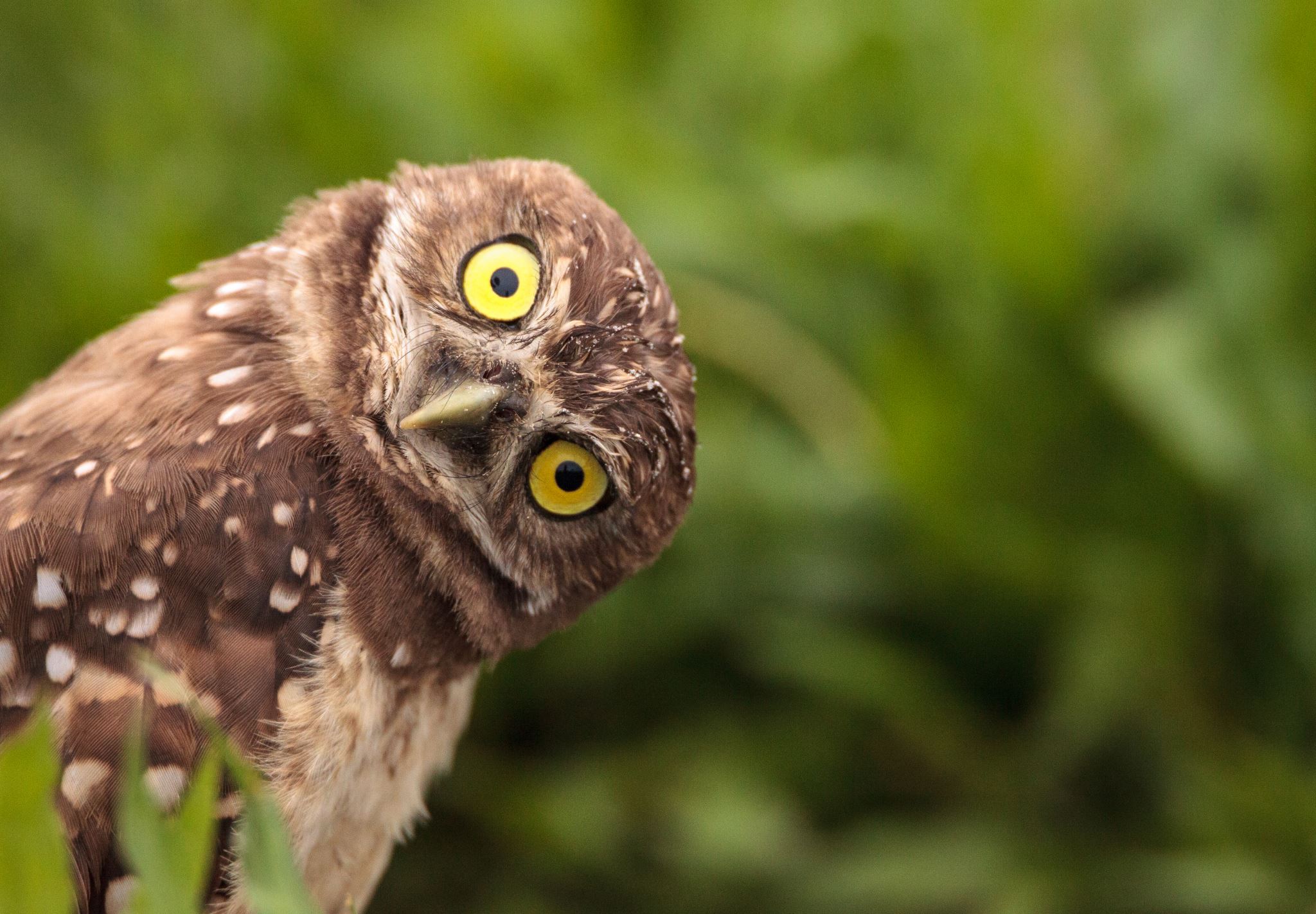 Questions?
Vicky Martin v.martin@mmu.ac.uk

	Catherine Shephard 	c.shephard@mmu.ac.uk
References
ADIGUN, O. B. 2024. Conceptualization and measurement of adolescent students’ psychological need thwarting based on the student–teacher relationship. Learning Environments Research, 27, 217-239.
BLEASDALE, L. & HUMPHRIES, S. 2019. Identity, well-being and law students. Educating for well-being in law: positive professional identities and practice. Routledge.
BOYER, E. L. 1990. Scholarship Reconsidered: Priorities of the Professoriate, The Carnegie Foundation for the Advancement of Teaching.
JÄRVINEN, M. & MIK-MEYER, N. 2025. Giving and receiving: Gendered service work in academia. Current Sociology.
JONES, C. S. 2021. An investigation into barriers to student engagement in Higher Education: Evidence supporting ‘the psychosocial and academic trust alienation theory’. Advances in Educational Research and Evaluation journal.
KHAROUF, H., SEKHON, H. & ROY, S. K. 2015. The components of trustworthiness for higher education: a transnational perspective.
MARGINSON, S. 2024. Higher education faces a more fragile and contested future. University World News, 24 February 2024.
PICTON, C. & AND KAHU, E. R. 2022. ‘I knew I had the support from them’: understanding student support through a student engagement lens. Higher Education Research & Development, 41, 2034-2047.
SAITO, H. 2011. An actor‐network theory of cosmopolitanism. Sociological Theory, 29, 124-149.
SHEPHARD, C., BURNS, N., MARTIN, V., REGAN, M. & WILSON, P. 2023. 'We’re not in Kansas anymore': identifying our ‘New Normal’ in Legal Education. Annual Conference of the Scocio-Legal Studies Association 2023, Ulster University, 5 April 2023.
SMITH, B., D. F. & COLPITTS, M. D. 2025. Japan’s pursuit of meritocracy, cosmopolitanism, and global rankings in higher education: a Bourdieusian interpretation.
STEPHEN, D., O’CONNELL, P. & HALL, M. 2008. ‘Going the extra mile’, ‘fire-fighting’, or laissez-faire? Re-evaluating personal tutoring relationships within mass higher education1. Teaching in Higher Education.